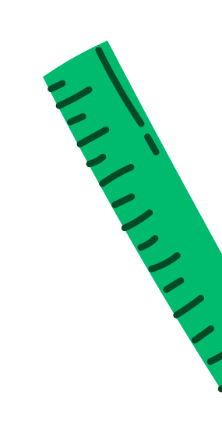 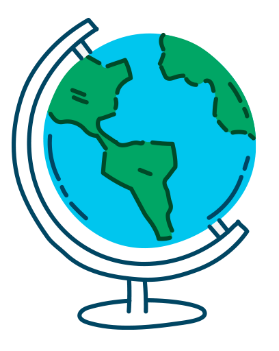 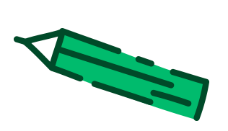 Liam’s
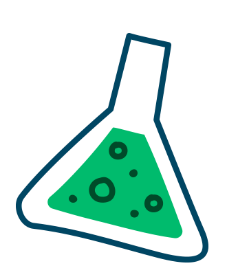 BEHAVIOR CHART
FRI
BEHAVIORS
SUN
WED
THU
MON
SAT
TUE
POINTS
Goal:
Reward:
Total:
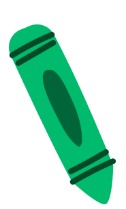 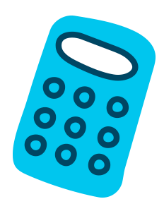 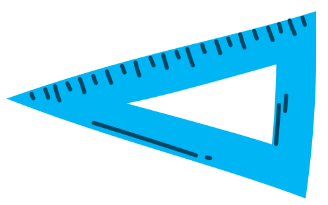 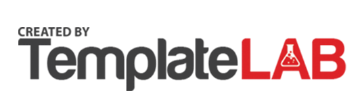